Reducing Complexity Principles
2. Layering
Learning Outcomes
Upon completion of this unit, students will be able to:
Identify different layers of security.
What is Layering?
Integrating multiple security defenses to patch possible gaps in a different layer of security
For example, Norton’s Internet Security Suite provides:
Antivirus
Firewall
Anti-spam
Parental controls
Privacy controls
Layering is only useful when used with a range of different types of defenses, rather than redundancy of a single type.
The Layering Hierarchy
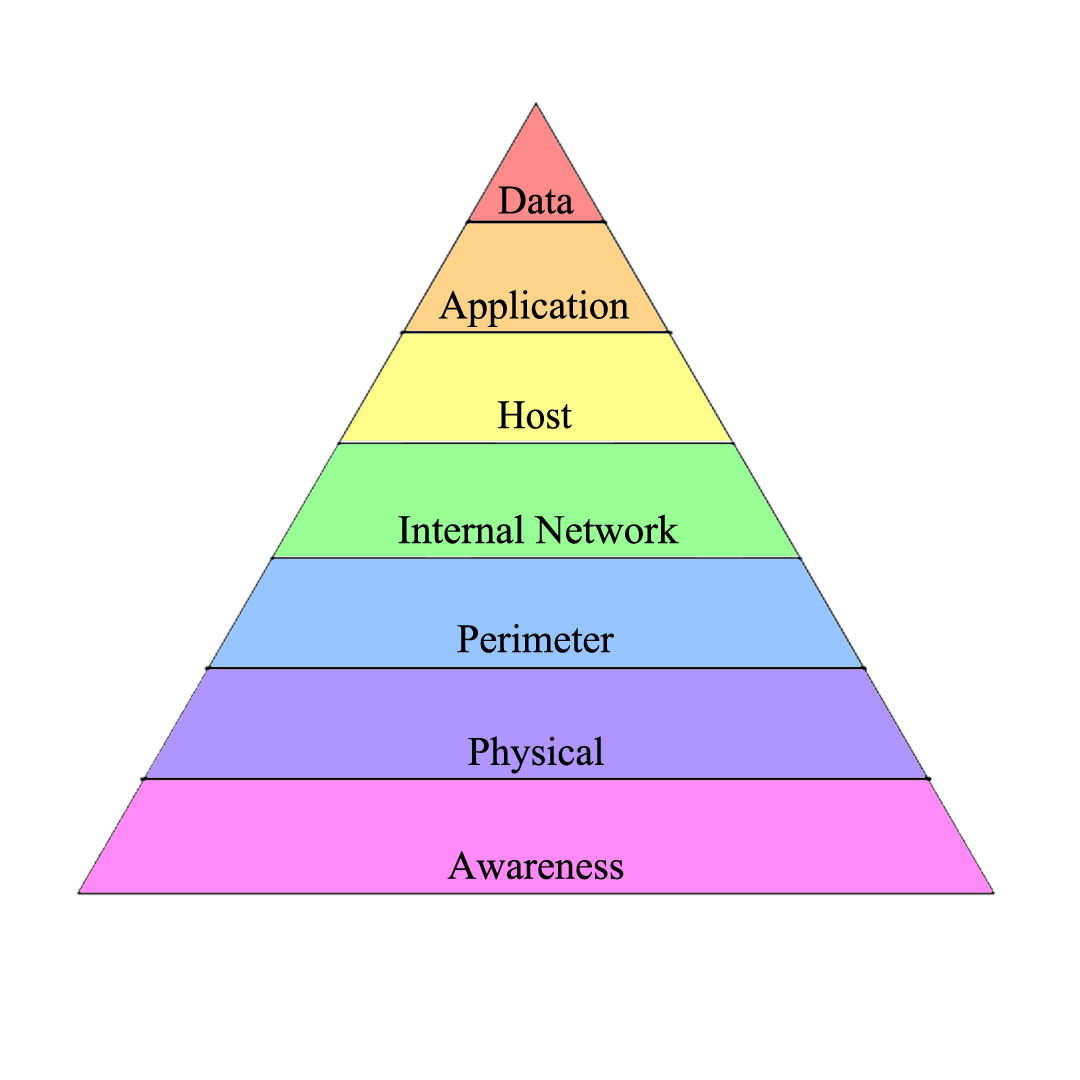 Database Security (online backup)
AAA, Security Assurance (coding)
Vulnerability Management (patches)
Encryption, Firewalls
DoS Prevention, Message Parsing
Fences, Keys, Badges
Password Strengths, Usage Policies